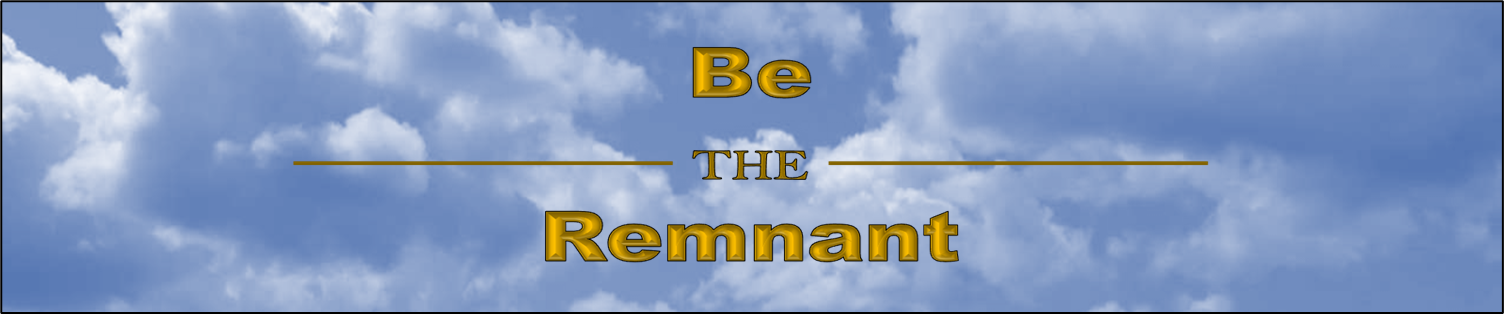 Genesis 22:15-17 (ESV) 15  And the angel of the LORD called to Abraham a second time from heaven 16  and said, “By myself I have sworn, declares the LORD, because you have done this and have not withheld your son, your only son, 17  I will surely bless you, and I will surely multiply your offspring as the stars of heaven and as the sand that is on the seashore. And your offspring shall possess the gate of his enemies,
Isaiah 10:22 (ESV) 22  For though your people Israel be as the sand of the sea, only a remnant of them will return…
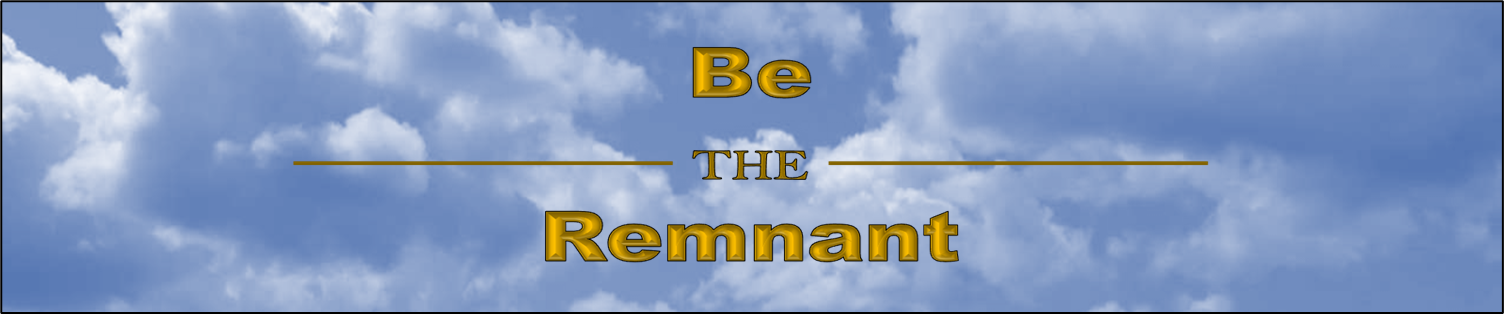 Romans 9:27 (ESV) 27  And Isaiah cries out concerning Israel: “Though the number of the sons of Israel be as the sand of the sea, only a remnant of them will be saved,
Romans 11:5 (ESV) 
5  So too at the present time there is a remnant, chosen by grace.
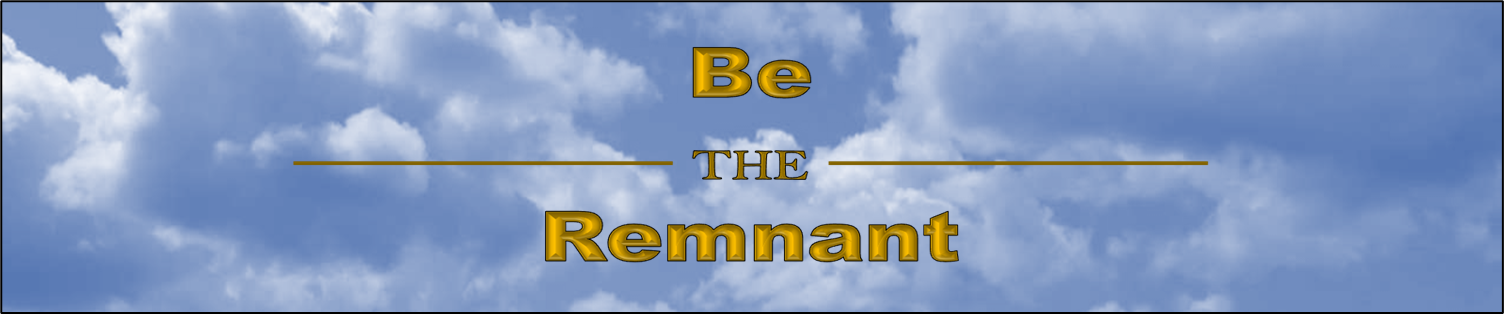 Graciously Growing in Christ
Faith
Love
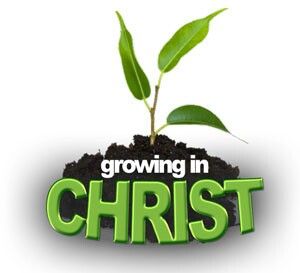 Virtue
Brotherly Affection
Knowledge
Godliness
Self-control
Steadfastness